review
David KauchakCS 140 – Fall 2024
Admin
Double check all of your scores on Gradescope (and Sakai for midterms 2 & 3)

Assignment 10 & 11 back soon

I’ll have my normal office hours through next Monday

Mentor hours to be posted
Admin
Final
posted on Gradescope
due Wednesday (11/11) at 11:59pm
time-limited (3 hours to take – 3.5 hours upload back to Gradescope)
You may use: 
the book 
your notes 
the class notes 
the assignments
ONLY these things
Do NOT discuss it with anyone until after Wednesday at 11:59pm
Test taking advice
Read the questions carefully!
Don’t spend too much time on any problem
if you get stuck, move on and come back
When you finish answering a question, reread the question and make sure that you answered everything the question asked
Think about how you might be able to reuse an existing algorithm/approach
Show your work (I can’t give you partial credit if I can’t figure out what went wrong)
Don’t rely on the book/notes for conceptual things
Do rely on the notes for a run-time you may not remember, etc.
High-level approaches
Algorithm tools
Divide and conquer
assume that we have a solver, but that can only solve sub-problems
define the current problem with respect to smaller problems
Key: sub-problems should be non-overlapping
Dynamic programming
Same as above
Key difference: sub-problems are overlapping
Once you have this recursive relationship:
figure out the data structure to store sub-problem solutions
work from bottom up
High-level approaches
Algorithm tools cont.
Greedy
Same idea: most greedy problems can be solve using dynamic programming (but generally slower)
Key difference: Can decide between overlapping sub-problems without having to calculate them (i.e., we can make a local decision)
Flow
Min-capacity cut
Bottleneck edge
Matching problems
Numerical maximization/minimization problems
Data structures
A data structure
Stores data
Supports access to/questions about data efficiently
the different bias towards different actions
No single best data structure
Fast access/lookup?
If keys are sequential: array
If keys are non-sequential or non-numerical: hashtable
Guaranteed run-time/ordered: balanced binary search tree
Data structures
Min/max?
heap
binomial heap
Fast insert/delete at positions?
linked list
Others
stacks/queues
extensible data structures
balanced BSTs
disjoint sets
Graphs
Graph types
directed/undirected
weighted/unweighted
trees, DAGs
cyclic
connected
Algorithms
connectedness
contains a cycle
traversal
dfs
bfs
Graphs
Graph algorithms cont.
minimum spanning trees (Prim’s, Kruskal’s)
shortest paths
single source (BFS, Dijskstra’s, Bellman-Ford)
all pairs (Johnson’s, Floyd-Warshall)
topological sort
flow
Other topics…
Analysis tools
recurrences (master method, recurrence trees)
big-O
amortized analysis

NP-completeness
proving NP-completeness
reductions
Proofs: general
Be clear and concise

Make sure you state assumptions and justify each step

Make sure when you’re done you’ve shown what you need to show
Proof by induction
State what you’re trying to proveWe show that XXX using proof by induction
Prove base case
State the inductive hypothesis
Inductive proof
State what you want to show (may include a variable change, e.g., k in instead of n)
Show a step by step derivation from the left hand side resulting in the right hand side.  Give justifications for steps that are non-trivial
Prof by induction: structural
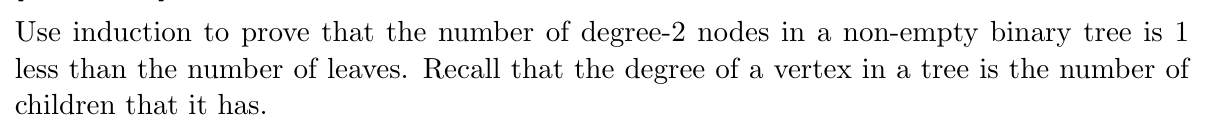 State what you’re trying to proveWe show that XXX using proof by induction
Prove base case
State the inductive hypothesis
Inductive proof
State what you want to show (may include a variable change, e.g., k in instead of n)
Show a step by step derivation from the left hand side resulting in the right hand side.  Give justifications for steps that are non-trivial
Other (important) places we saw proofs
Recurrences (substitution method)

Big O (needed find constants c n0)

Greedy algorithm correctness (proof by contradiction or stays ahead—induction —)

Proof of algorithm correctness (MSTs, Flow)

NP-completeness (proving correctness of reductions)
Recurrences
Three ways to solve:
Substitution

Recurrence tree (may still have to use substitution to verify)

Master method
Recurrences
Dynamic programming
Method for solving problems where optimal solutions can be defined in terms of optimal solutions to subproblems 
	AND
the subproblems are overlapping

Local decisions result in different subproblems.  Not obvious how to make the first choice.
DP advice
Write the recursive definition
What is the input/output to the problem?
What would a solution look like?  What are the options for picking the first component of a solution?
Assume you have a solver for subproblems.  How can you combine the first decision with answer to subproblem.

Define DP structure: what are subproblems indexed by?

State how to fill in the table (including base cases and where the answer is)